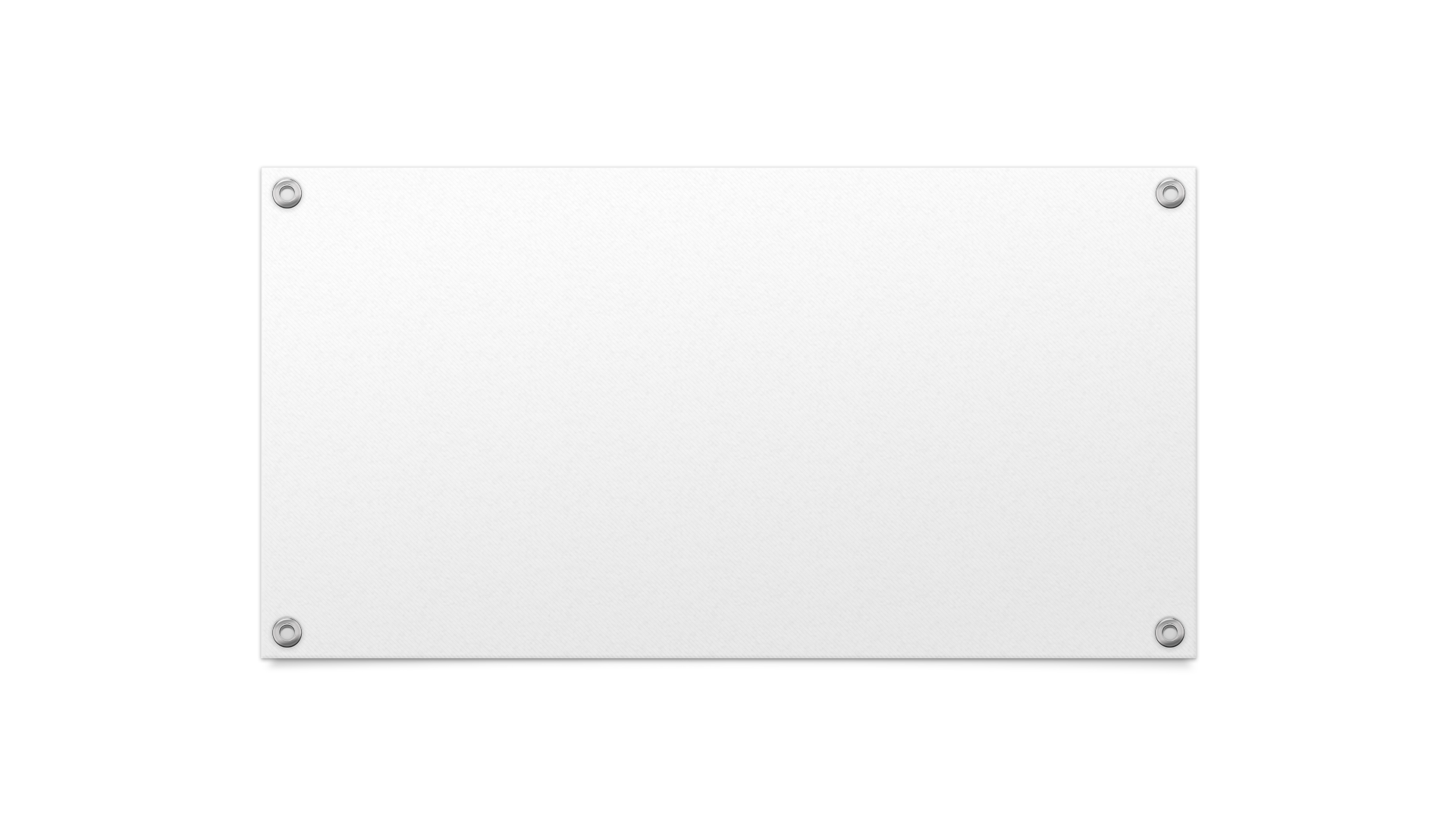 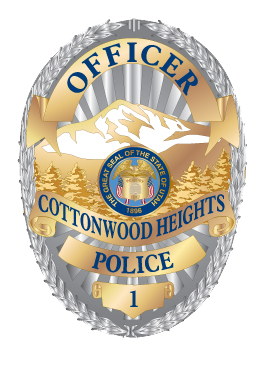 October 2022 Statistical Report
October Response Times
October 21
October 22
Homicide
0
0
Rape
0
1
Robbery
0
0
Assault
11
4
Burglary
6
7
Theft
50
45
Stolen Auto
2
6
Total
62
70
Overall UCR Crime View
Arrests
Animal Control/
Code Enforcement
Deaths
Attended 1	
Unattended 2
All Property Crimes Reports October 2022
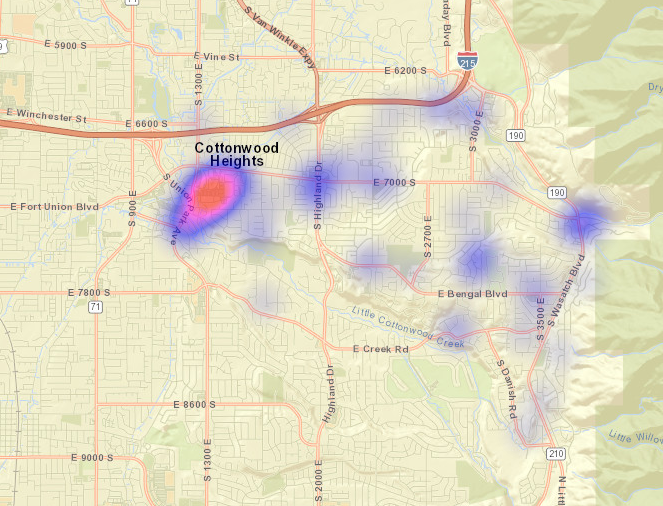 District 1
Property Crimes October 2022
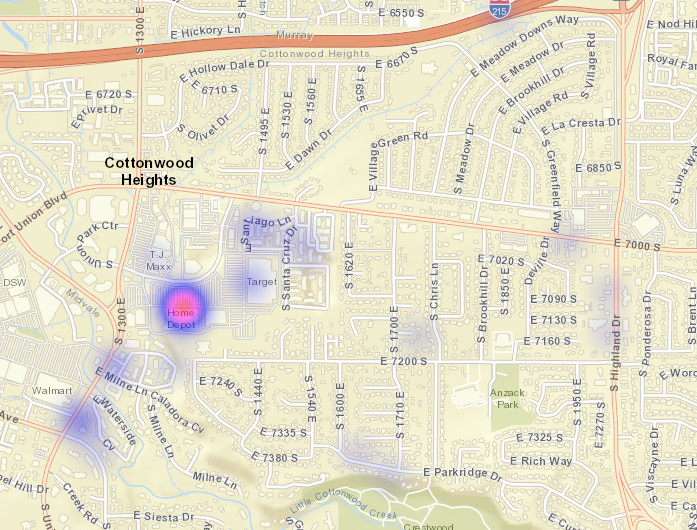 District 2
Property Crimes October 2022
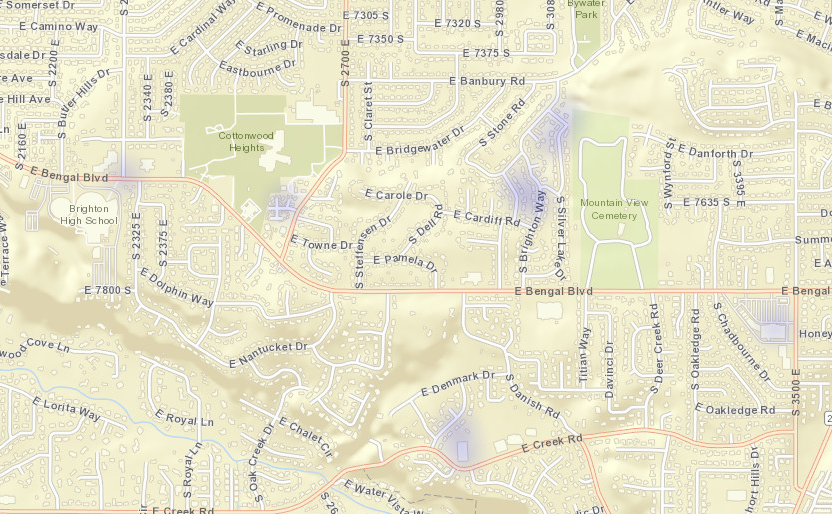 District 3
Property Crimes October 2022
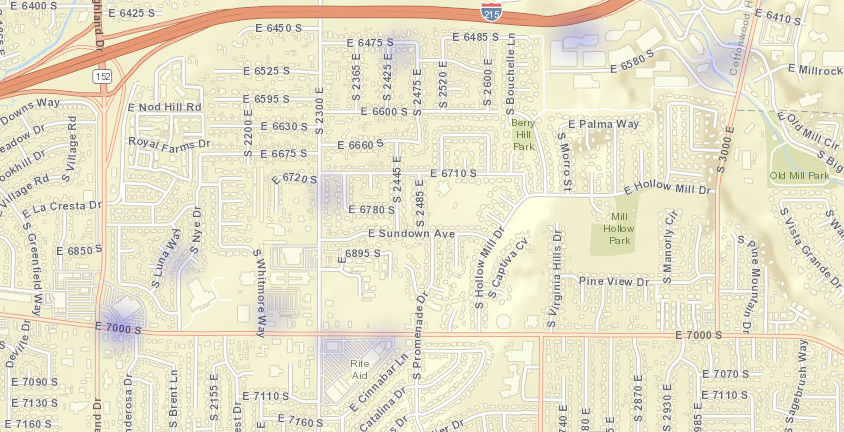 District 4
Property Crimes October 2022
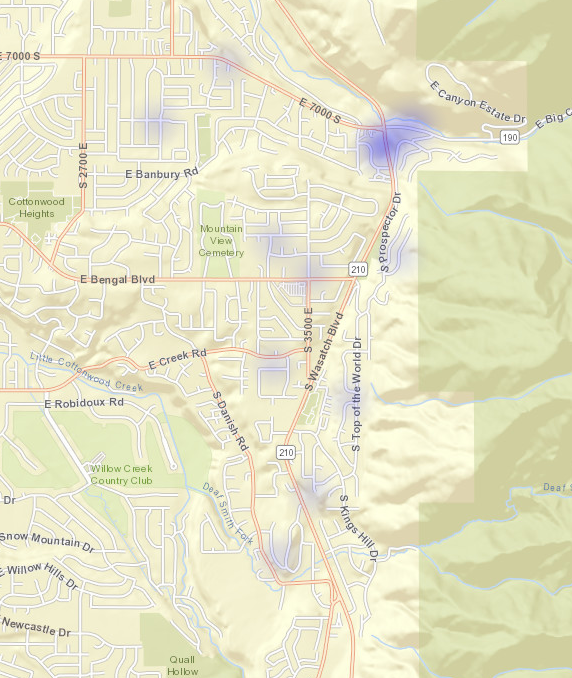 All Citations Issued October 2022
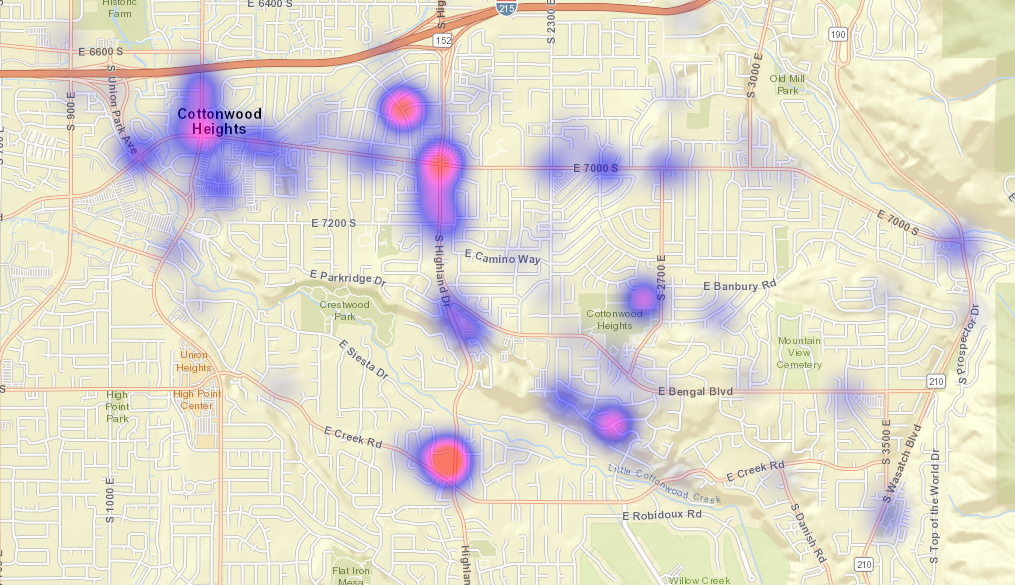 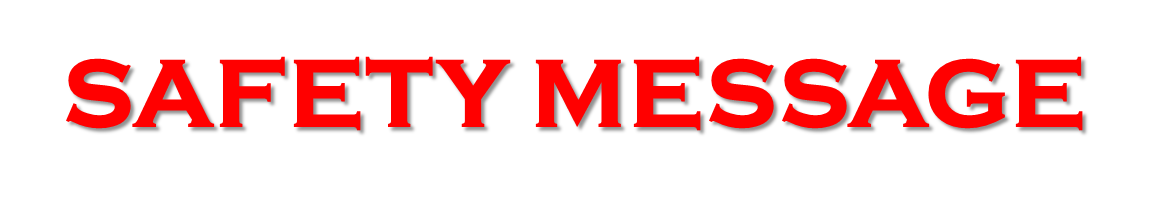 Avoiding Package Thefts
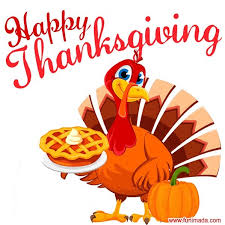 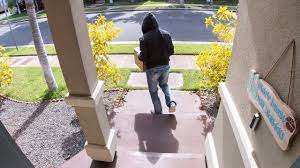 Package theft, especially around the holidays, is a growing inconvenience for many consumers. Approximately 26 million Americans say they’ve experienced a package theft, with the number increasing every year as “porch pirates” get bolder and ordering online grows in popularity.
Ship it to work
	Keep your package off the porch in the first place. If your company allows, consider shipping  your 	packages to your workplace instead of your home.
Enlist a neighbor’s help
	Do you have a neighbor or a friend that’s usually home? If so, see if they can wait for your 	package or keep an eye out for it.
3. Require a signature
	Consider requesting a signature for your package to be dropped off. That way, your package  won’t 	be left on your porch exposed to potential thieves.
4. Be proactive
	If you’re sending a package, ask the recipient to share information on the safest way for them to 	receive deliveries.
5. Take advantage of alternative delivery options
	FedEx, the U.S. Postal Service and UPS all have alternative pickup and delivery options available. 
Get technical
	Consider investing in low-cost technologies like automatic light timers and motion-censored lights.
7. Keep your porch clear and visible
	It may seem counter-intuitive, but if a thief has no place to hide, they’re less likely to take the risk of going 	up to your porch in the first place.
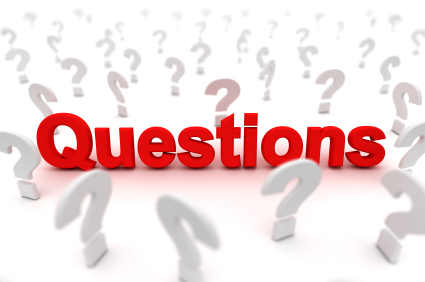